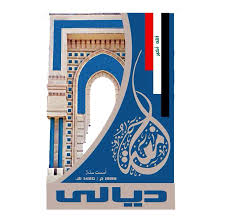 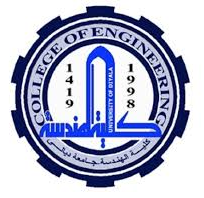 Electrical Circuit-I
10th Lecture
Summary 2
SERIES-PARALLEL NETWORKS:

A series-parallel configuration is one that is formed by a combination of series and parallel elements.

A complex configuration is one in which none of the elements are in series or parallel.

The network in Fig. shown is a series-parallel network. At first, you must be very careful to determine which elements are in series and which are in parallel.
series-parallel network
Example : Find current I3  for the series-parallel network in Fig. below.
Solution:
Substituting the parallel equivalent resistance for

resistors R2   and R3
The source current is then determined using Ohm’s law:
I1 is the total current entering the parallel combination of R2  and R3  . Applying the current divider rule results in the desired current:
Example : For the network in Fig. below. Determine currents I4  and Is and voltage V2.
Solution:
H.W// Determine all the currents and voltages of the network in Fig. below.
H.W// Find the indicated currents and voltages for the network in Fig.
Y- Δ AND  Δ-Y  CONVERSIONS:

Circuit configurations are often encountered in which the resistors do not appear to be in series or parallel. Under these conditions, it may be necessary to convert the circuit from one form to another to solve for any unknown quantities if mesh or nodal analysis is not applied. Two circuit configurations that often account for these difficulties are the wye (Y) and delta (Δ) configurations depicted in Fig.
The purpose of this section is to develop the equations for converting from Δ to Y, or vice versa.

Delta to Star :
-Note that each resistor of the Y is equal to the product of the resistors in the two closest branches of the  divided by the sum of the resistors in the Δ.
Star to Delta:
-Note that the value of each resistor of the Δ  is equal to the sum of the possible product combinations of the resistances of the Y divided by  the resistance of the Y farthest from the resistor to be determined.

Let us consider what would occur if all the values of a Δ or Y were the same. If  RA = RB  = RC,
The Y and Δ the  often appear. They are then referred to as a tee (T) and a pi (p) network, respectively. The equations used to convert from one form to the other are exactly the same as those developed for the Y and Δ  transformation.
Example: Convert the Δ  in Fig. to a Y.
Solution:
The equivalent network is shown in Fig. below.
Example :  Convert the Y in Fig. to a Δ.
Solution:
However, the three resistors for the Y are equal,
And
The equivalent network is shown in Fig.
Example :  Find the total resistance of the network in Fig. where RA = 3Ω , RB = 3Ω , and RC
= 6Ω .
Solution:
Replacing the Δ  by the Y, as shown in Fig., yields:
Example : Find the total resistance of the network in Fig.
Solutions:  Since all the resistors of the Δ or Y are the same,

a.   Converting  the Δ to a Y:
The network then appears as shown in Fig.
b.   Converting the Y to a Δ :
H.W// Using a Δ-Y or Y- Δ conversion, find the current I in each of  the networks
CURRENT SOURCES:

a  current  source  determines  the  direction  and  magnitude  of the  current  in  the branch where it is located. the magnitude and the polarity of the voltage across a current  source  are  each  a  function  of  the  network  to  which  the  voltage  is applied. A few examples will demonstrate the similarities between solving for the  source  current  of  a  voltage  source  and  the  terminal  voltage  of  a  current source,  so  we  just  have  to  remember  what  we  are  looking  for  and  properly understand the characteristics of each source. The symbol for a current source appears  in  Fig.  (a).  The  arrow  indicates  the  direction  in which  it  is  supplying current  to  the  branch  where  it  is  located.  The  result  is  a  current  equal  to  the source current through the series resistor.  In Fig.  (b), we  find that the  voltage across a current source is determined by the polarity of the voltage drop caused by the current source. For single-source networks, it always has the polarity of Fig. (b).
EXAMPLE :  Find the source voltage, the voltage V1  , and current I1  for the circuit in Fig.
Solution:
EXAMPLE :  Find the voltage VS  and currents I1  and I2
for the network in Fig.
Solution:
EXAMPLE :  Determine the current I1 and the voltage VS  for the network in Fig.
Solution:

First   note   that   the   current   in   the   branch   with   the   current source must be 6 A, no matter what the magnitude of the voltage source to the right. In other words, the currents of the network are defined by I, R1, and R2    . However, the voltage  across  the  current  source  is  directly  affected  by  the  magnitude  and polarity of the applied source.
SOURCE CONVERSIONS:

The current source appearing is the previous section is called an   source    due to the   absence      of any    internal   resistance.   In   reality, all sources whether they  are  voltage  sources  or  current  sources  have  internal  resistance  in  the relative positions shown in Fig. For the voltage source, if Rs = 0 , or if it is so small compared to any series resistors that  it can be ignored, then we have an “ideal”  voltage  source  for all practical purposes.  For the  current  source,  since the resistor RP is in parallel, if RP  = ∞ , or if it is large enough compared to any parallel resistive elements that it can be ignored, then we have an “ideal” current source.  Unfortunately,  however,  ideal  sources  cannot  be  converted  from  one type  to  another.  That  is,  a  voltage  source  cannot  be  converted  to  a  current source,  and  vice  versa—the  internal  resistance  must  be  present.  If the  voltage source in Fig.(a)  is to be equivalent   to   the   source   in   Fig. (b).
the  load  RL  would  not  know  which  source  it  was  connected  to.  This  type  of equivalence  is  established  using  the  equations  appearing   in  Fig.  below.  First note that the resistance is the same in each configuration a nice advantage. For the voltage source equivalent, the voltage is  determined by a simple application of Ohm’s law to the current source E = IRP. For the current source equivalent, the current is again deter- mined by applying Ohm’s law to the voltage source:

I = E/Rs .

the  equivalence  between  a  current  source  and  a  voltage  source  exists  only  at their external terminals.
EXAMPLE :  For the circuit in Fig. below:
Determine the current IL.

Convert the voltage source to a current source.

Using the resulting current source of part (b), calculate the current through the load resistor, and compare your answer to the result of  part (a).
solution:
and the equivalent source appears in Fig. with the load reapplied.
Example:
Solution:
CURRENT SOURCES IN PARALLEL:

We found that voltage sources of different terminal voltages cannot be placed in  parallel  because  of  a  violation  of  Kirchhoff’s  voltage  law.

Similarly,

current sources of different values cannot be placed in series due to a violation of Kirchhoff’s current law. However, current sources can be placed in parallel just as voltage sources  can be placed in series. In general, two or more current sources in parallel can be replaced by a single current source having a magnitude determined by the difference of the sum of the currents in one direction and the sum in the opposite direction. The new parallel internal resistance is the total resistance of the resulting parallel resistive elements.
EXAMPLE :  Reduce the parallel current sources in Fig. to a single current source.
Solution:
EXAMPLE  :  Reduce	the	network	in	Fig. below  to a single current source, and calculate the current through RL .
Solution:
Note :
SUPERPOSITION THEOREM

The superposition theorem is unquestionably one of the most powerful in this field. It has such widespread application that people often apply it without recognizing that their exercises are valid only because of this theorem.

The superposition theorem states the following:

The current through, or voltage across, any element of a network is equal to the algebraic sum of the currents or voltages produced independently by each source.

-In other words, this theorem allows us to find a solution for a current or voltage using only one source at a time.

when removing a voltage source from a network schematic, replace it with a direct connection (short circuit) of zero ohms. Any internal resistance associated with the source must remain in the network.

Setting a current source to zero amperes is like replacing it with an open circuit. Therefore, when removing a current source from a network schematic, replace it by an open circuit of infinite ohms. Any internal resistance associated  with the source must remain in the network.

The above statements are illustrated in Fig. below :
Since the effect of each source will be determined independently, the number of networks to be analyzed will equal the number of sources.
EXAMPLE :  Using the superposition theorem, determine current I1 for the network in Fig.
Solution:

First let us determine the effects of the voltage source by setting the current source to zero amperes as shown in Fig.
Now for the contribution due to the current source. Setting the voltage source to zero volts results in the network in Fig. Since the source current takes the path of least resistance, it chooses the zero ohm path of the inserted short-circuit equivalent, and the current through R 1 is zero amperes. This is clearly demonstrated by an application of the current divider rule as follows:
EXAMPLE :  Using the superposition theorem, determine the current through the 12Ω resistor in Fig.
Solution:
If we now replace the 54 V source by a short-circuit equivalent, the network in Fig. results. The result is a parallel connection for the 12Ω  and 24Ω  resistors.
EXAMPLE :

a.   Using the superposition theorem, determine the current through resistor R2  for the network in Fig.
Solution : a)
EXAMPLE :  Using the principle of superposition, find the current I2 through the 12 kΩ resistor in Fig.
Solution:  Considering the effect of the 6 mA current source